How to Terminate a Corning Unicam Connector Last Update 2008.08.181.1.0
Copyright 2008 Kenneth M. Chipps Ph.D. www.chipps.com
1
Objectives
Learn how to install a Corning Unicam connector onto fiber optic cable
2
Copyright 2008 Kenneth M. Chipps Ph.D. www.chipps.com
What is a Unicam Connector
Rather than the often difficult and frequently time consuming termination of a fiber optic cable using a hand polish method, the Corning Unicam system requires a comparatively simple mechanical splice
This attaches a fiber optic cable to a connector, just as a mechanical splice connects two fiber optic cables together
3
Copyright 2008 Kenneth M. Chipps Ph.D. www.chipps.com
What is a Unicam Connector
This makes field termination of fiber optic cables much easier and quicker
The connector is premade with the end polished and a fiber stub connected
The termination process only requires the fiber optic cable be connected to this fiber stub
The disadvantage is the higher loss and cost of materials
4
Copyright 2008 Kenneth M. Chipps Ph.D. www.chipps.com
What is a Unicam Connector
This type of connection is perfectly suitable for multimode cable used inside a building, such as for a backbone connection between telecommunication rooms
The added loss is insignificant in this case
As few connections are required the added cost is tolerable
5
Copyright 2008 Kenneth M. Chipps Ph.D. www.chipps.com
What is a Unicam Connector
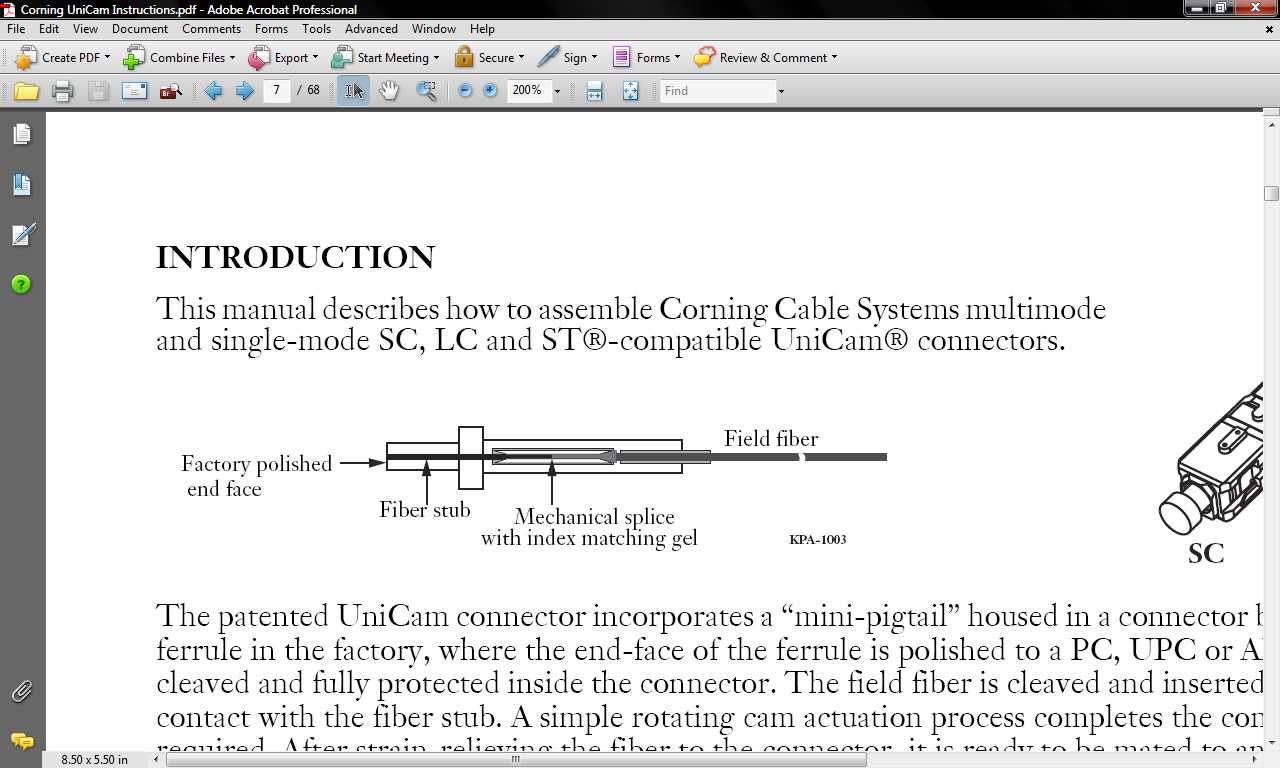 6
Copyright 2008 Kenneth M. Chipps Ph.D. www.chipps.com
Typical SC Connector
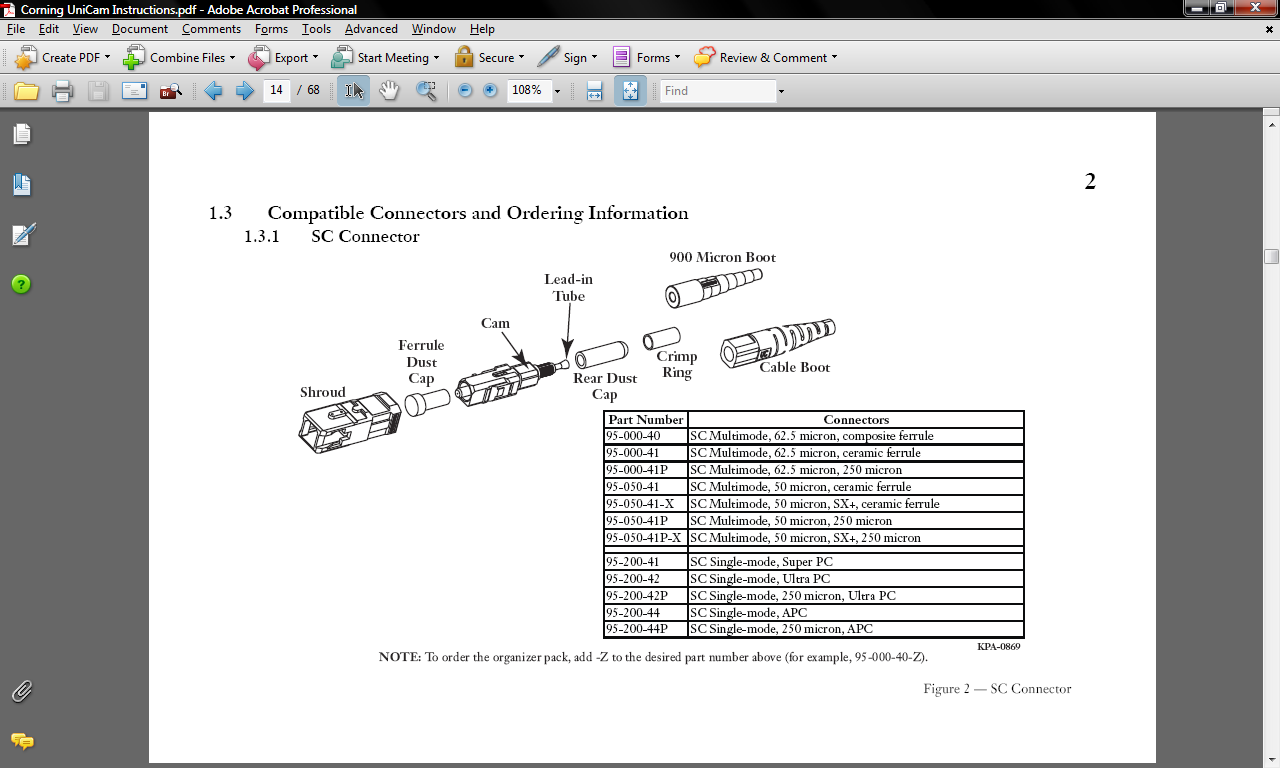 7
Copyright 2008 Kenneth M. Chipps Ph.D. www.chipps.com
Steps in Termination
Place the connector in the tool
Prepare the fiber optic cable
Terminate the fiber optic cable
Attach the remaining parts
8
Copyright 2008 Kenneth M. Chipps Ph.D. www.chipps.com
Place the Connector in the Tool
The Corning video explains this process better than a written explanation can, so go watch it
The basic process is
Slide the VFL coupler up to the top of its travel
Release the load button
Push the cradle to the bottom of the tool
Press the reset button
Turn on the power
9
Copyright 2008 Kenneth M. Chipps Ph.D. www.chipps.com
Place the Connector in the Tool
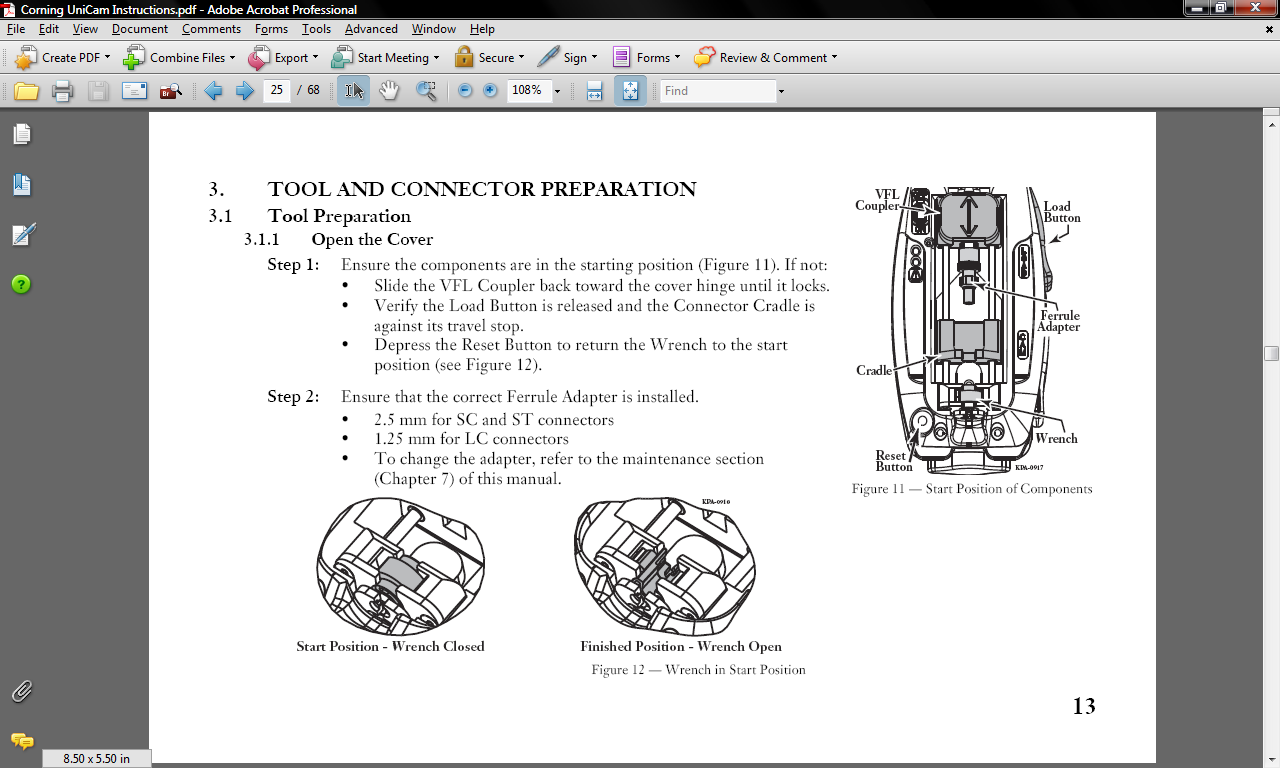 10
Copyright 2008 Kenneth M. Chipps Ph.D. www.chipps.com
Place the Connector in the Tool
Be sure the connector parts are aligned correctly
The cam is open when the cam key is 90 degrees from the date code when it is facing up
Remove the dust caps at both ends of the connector
11
Copyright 2008 Kenneth M. Chipps Ph.D. www.chipps.com
Place the Connector in the Tool
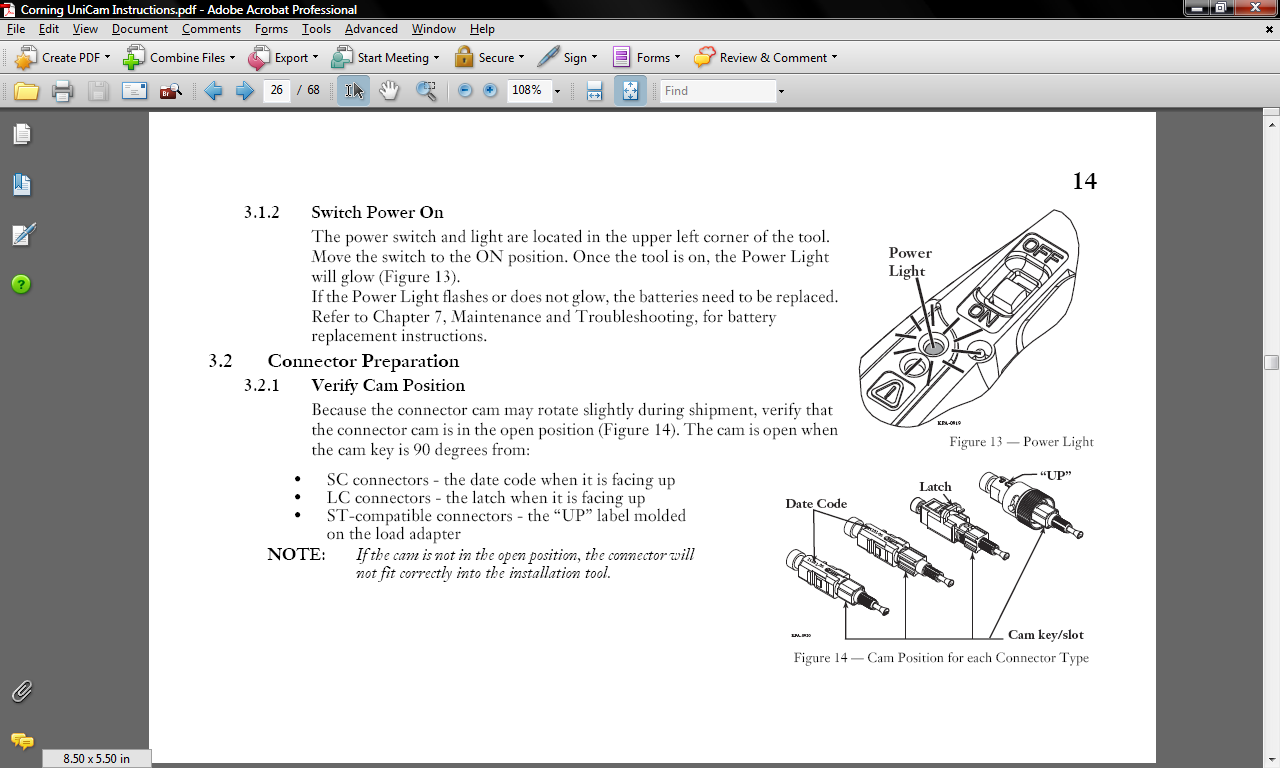 12
Copyright 2008 Kenneth M. Chipps Ph.D. www.chipps.com
Place the Connector in the Tool
Squeeze the load button to move the cradle away from the wrench
13
Copyright 2008 Kenneth M. Chipps Ph.D. www.chipps.com
Place the Connector in the Tool
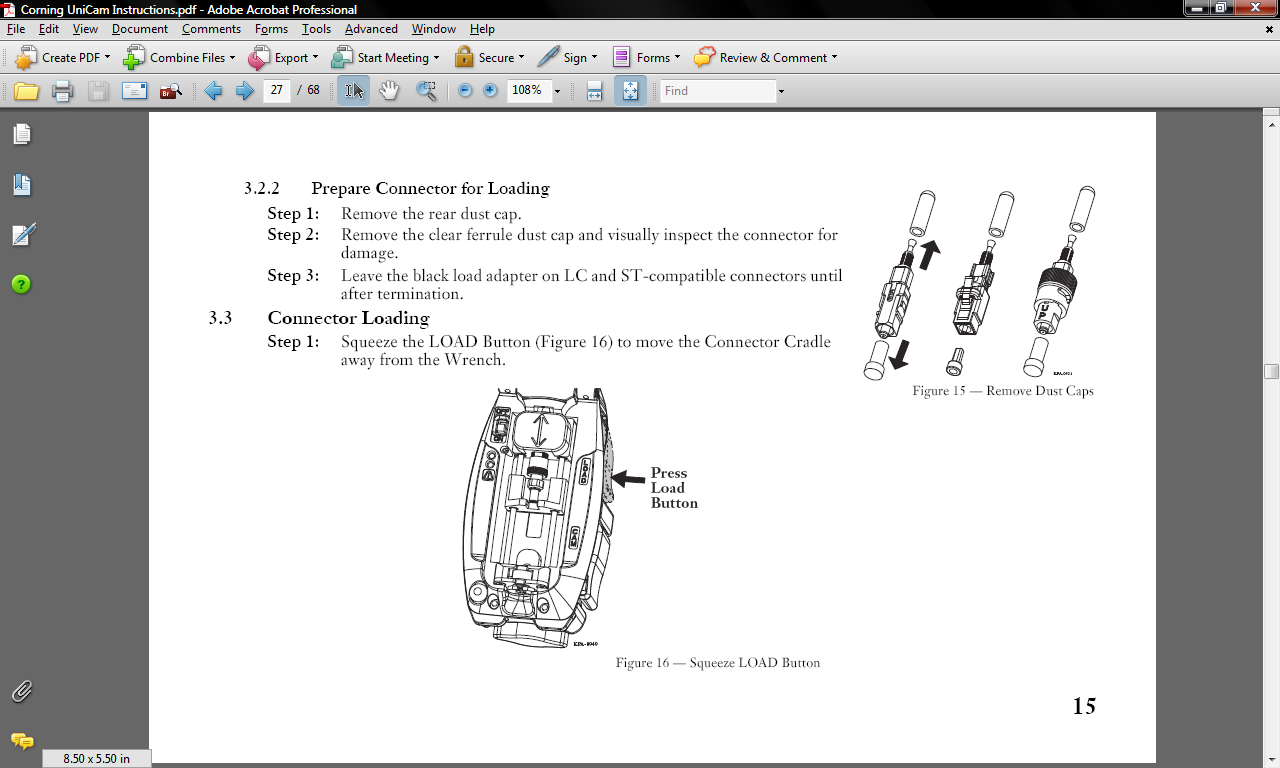 14
Copyright 2008 Kenneth M. Chipps Ph.D. www.chipps.com
Place the Connector in the Tool
With the date code up, place the connector in the tool by first placing the  lead in tube into the wrench
Slowly release the load button while guiding the connector into the cradle
15
Copyright 2008 Kenneth M. Chipps Ph.D. www.chipps.com
Place the Connector in the Tool
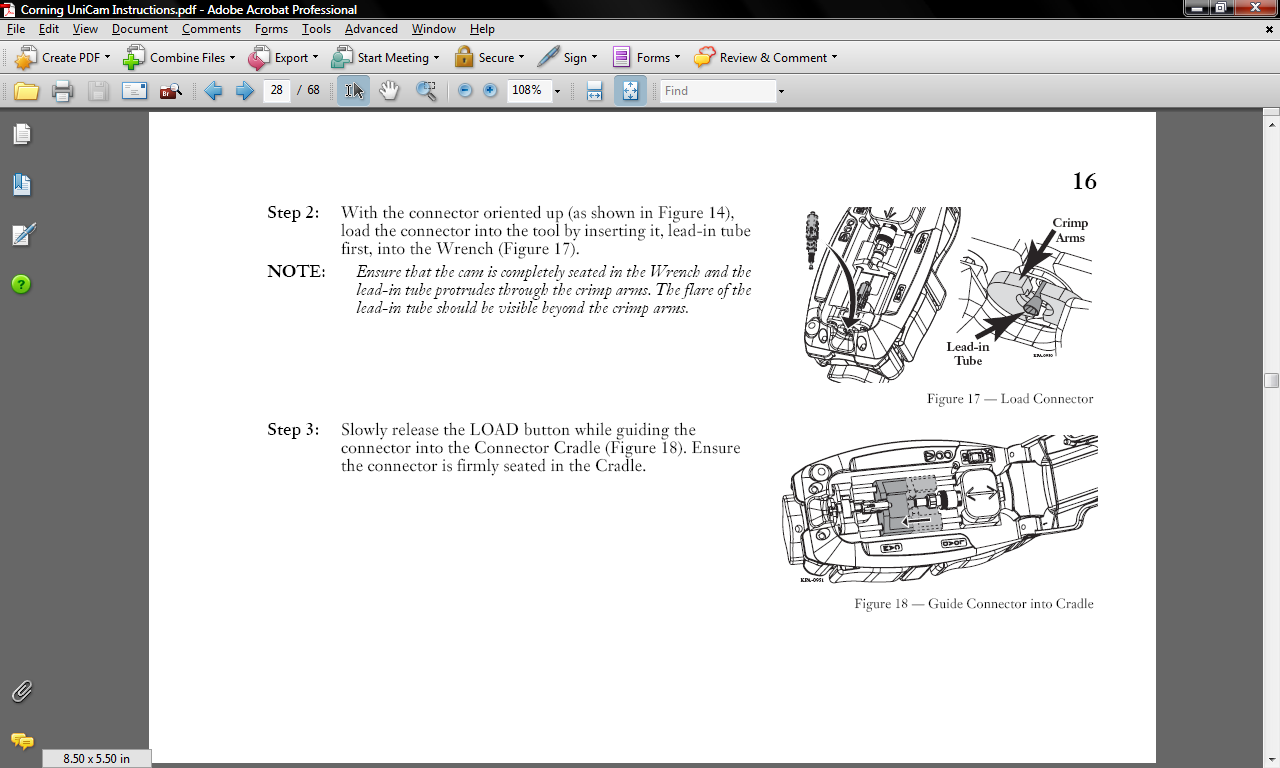 16
Copyright 2008 Kenneth M. Chipps Ph.D. www.chipps.com
Place the Connector in the Tool
Continue sliding the coupler down until the connector is seated in the tool
To check that the connector is in the proper location, close the cover of the tool
If the error light stays off, then the connector is in the correct location
17
Copyright 2008 Kenneth M. Chipps Ph.D. www.chipps.com
Error Light
If the error light flashes, try again
The usual problem is the connector is not all the way down toward the bottom of the tool
or
The VFL Coupler has not been pulled down to hold the end of the connector
18
Copyright 2008 Kenneth M. Chipps Ph.D. www.chipps.com
Prepare the Fiber Optic Cable
To prepare the fiber for termination
Slide the boot onto the fiber
Remove the fiber jacket
Place two marks on the fiber buffer
Remove the outer layers on the fiber
Clean the fiber
Cleave the fiber to create a proper end for joining to the connector
19
Copyright 2008 Kenneth M. Chipps Ph.D. www.chipps.com
Slide the Boot On
Slide the boot onto the fiber
20
Copyright 2008 Kenneth M. Chipps Ph.D. www.chipps.com
Slide the Boot On
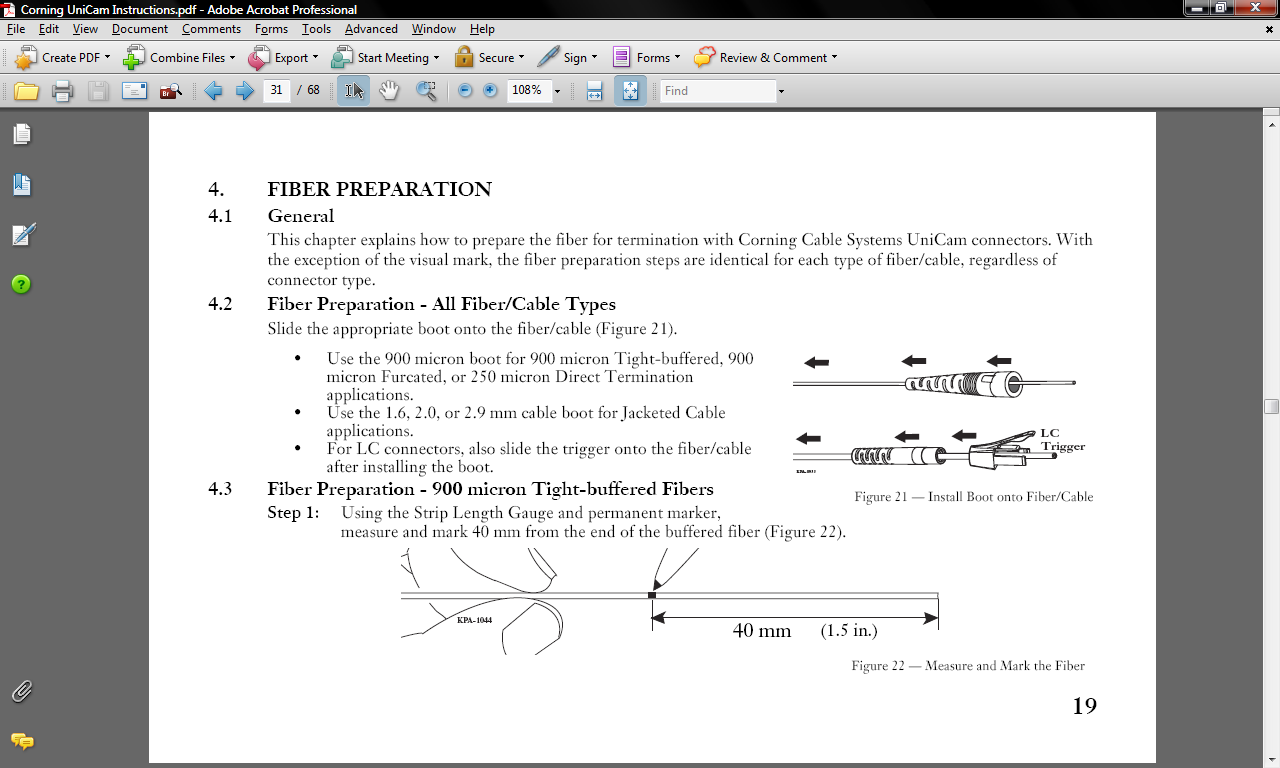 21
Copyright 2008 Kenneth M. Chipps Ph.D. www.chipps.com
Jacket Buffer Coating
There may be up to three outer covers on a tight buffer fiber optic cable
These are the
Jacket
Buffer
Coating
These vary in size
The jacket in particular will vary over a wide range of sizes
22
Copyright 2008 Kenneth M. Chipps Ph.D. www.chipps.com
Jacket Buffer Coating
The buffer and coating are more uniform
Here is what the look like in comparison
23
Copyright 2008 Kenneth M. Chipps Ph.D. www.chipps.com
Jacket Buffer Coating
Coating
Jacket
Buffer
24
Copyright 2008 Kenneth M. Chipps Ph.D. www.chipps.com
Remove the Jacket
The Jacket Stripping removes the jacket from the cable if there is any
The jacket is the colored plastic cover
Cable jackets come in various sizes
A common size is nominally 3 mm in diameter
Smaller ones are supposed to be 900 microns, which just short of 1 mm
25
Copyright 2008 Kenneth M. Chipps Ph.D. www.chipps.com
Remove the Jacket
However, in practice these do no measure quite that exactly
Regardless of the actual size, just use the opening in the Jacket Stripping tool that best matches the size of the jacket
The tools provided for this purpose are not made just for this
Typically the are made for electrical cable
26
Copyright 2008 Kenneth M. Chipps Ph.D. www.chipps.com
Remove the Jacket
On these tools the AWG 10 size hole is 2.6 mm, which is about right for the larger cables
The AWG 18 or 20 holes work for the 900 micron jackets
The others are in between at 12, 14, or 16 AWG
27
Copyright 2008 Kenneth M. Chipps Ph.D. www.chipps.com
Remove the Jacket
To remove the jacket
At a point about 50 mm from the end of the fiber optic cable close the tool jaws over the jacket while holding the tool perpendicular to the cable
Squeeze the jaws shut to cut through the jacket while rotating the tool slightly to cut all of the jacket
Remove the tool
Slide the jacket off by hand
28
Copyright 2008 Kenneth M. Chipps Ph.D. www.chipps.com
Jacket Tool
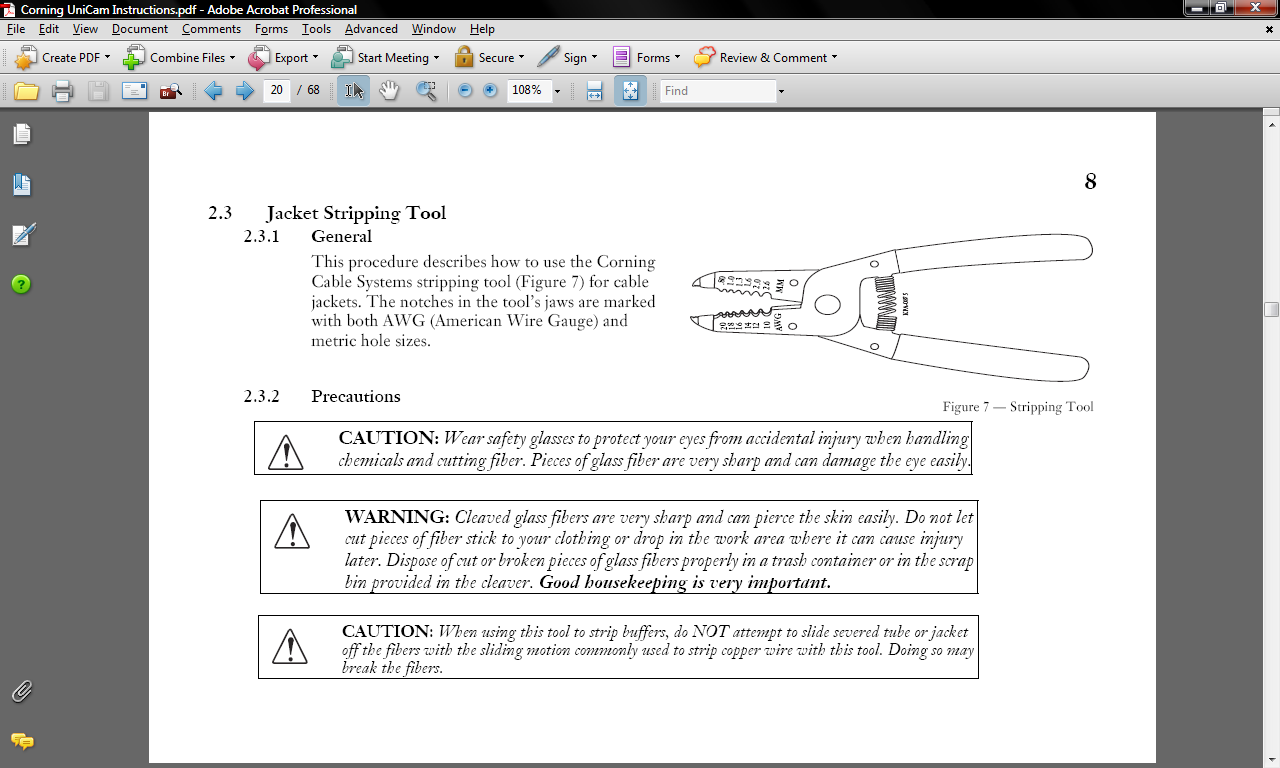 29
Copyright 2008 Kenneth M. Chipps Ph.D. www.chipps.com
Removing the Jacket
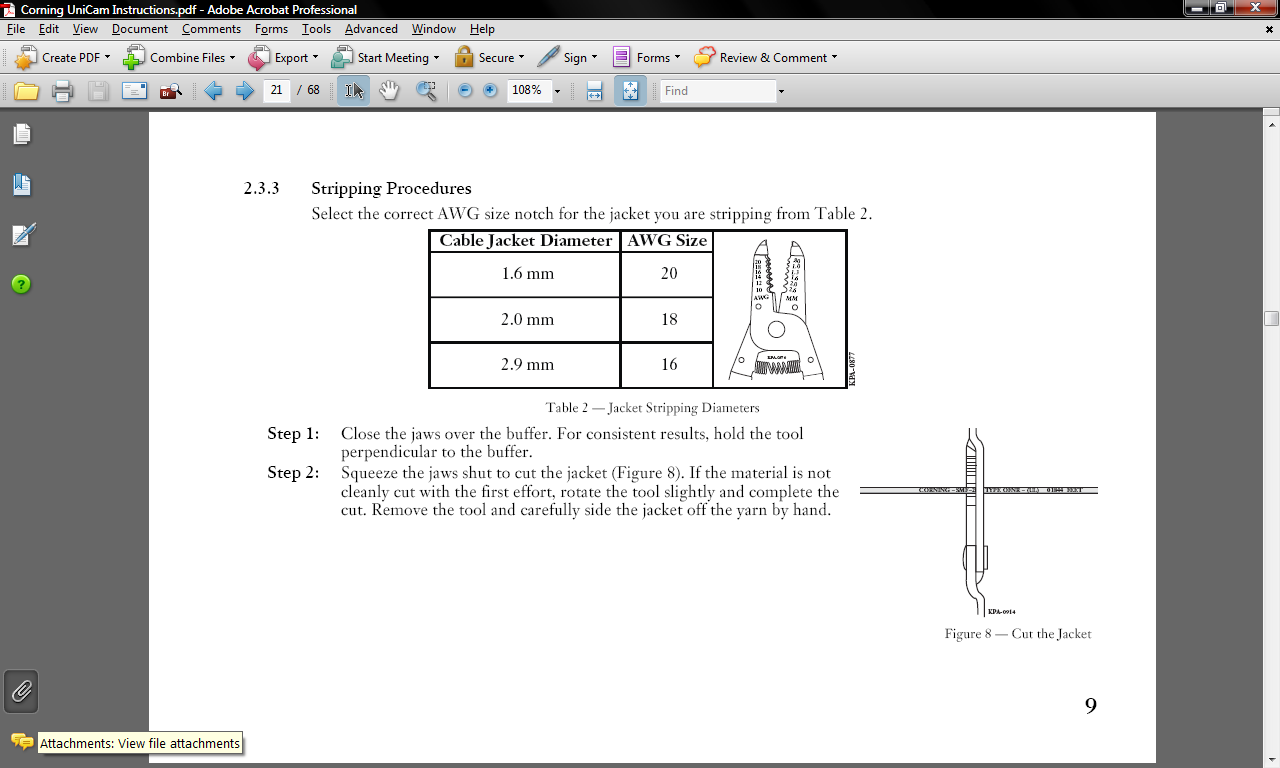 30
Copyright 2008 Kenneth M. Chipps Ph.D. www.chipps.com
Places Two Marks on the Cable
Two marks are placed on the fiber to ensure the fiber is properly placed in the cleaving tool
Place a mark on the fiber at 40 mm
Place another mark on the fiber at 51 mm or 11 mm further back than the 40 mm mark
31
Copyright 2008 Kenneth M. Chipps Ph.D. www.chipps.com
Place Two Marks on the Cable
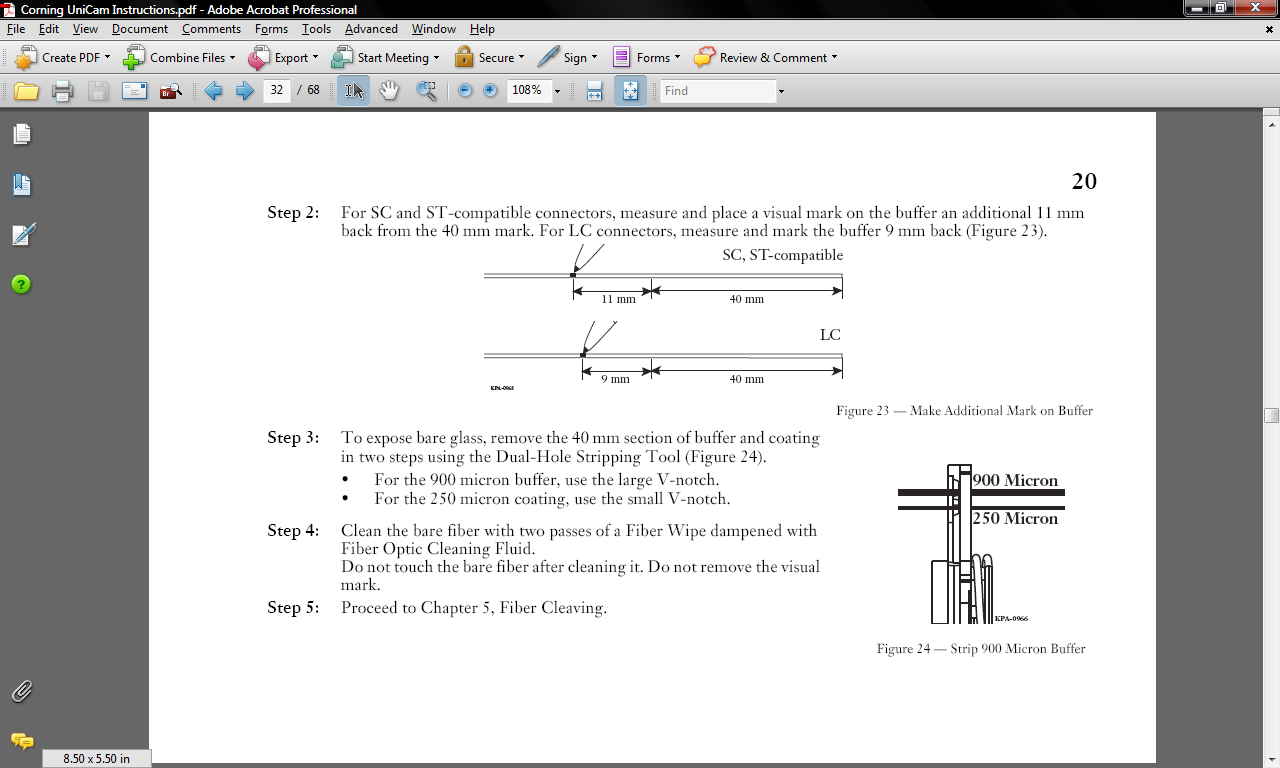 32
Copyright 2008 Kenneth M. Chipps Ph.D. www.chipps.com
Remove Outer Layers
Once the jacket is out of the way the outer layers of the actual fiber must be removed
The Fiber Optic Stripping tool is used for this
The first outer layer is the plastic buffer
This is a colored plastic cover
The inner coating is not colored as it is part of the fiber optic cable itself
33
Copyright 2008 Kenneth M. Chipps Ph.D. www.chipps.com
Fiber Optic Stripping Tool
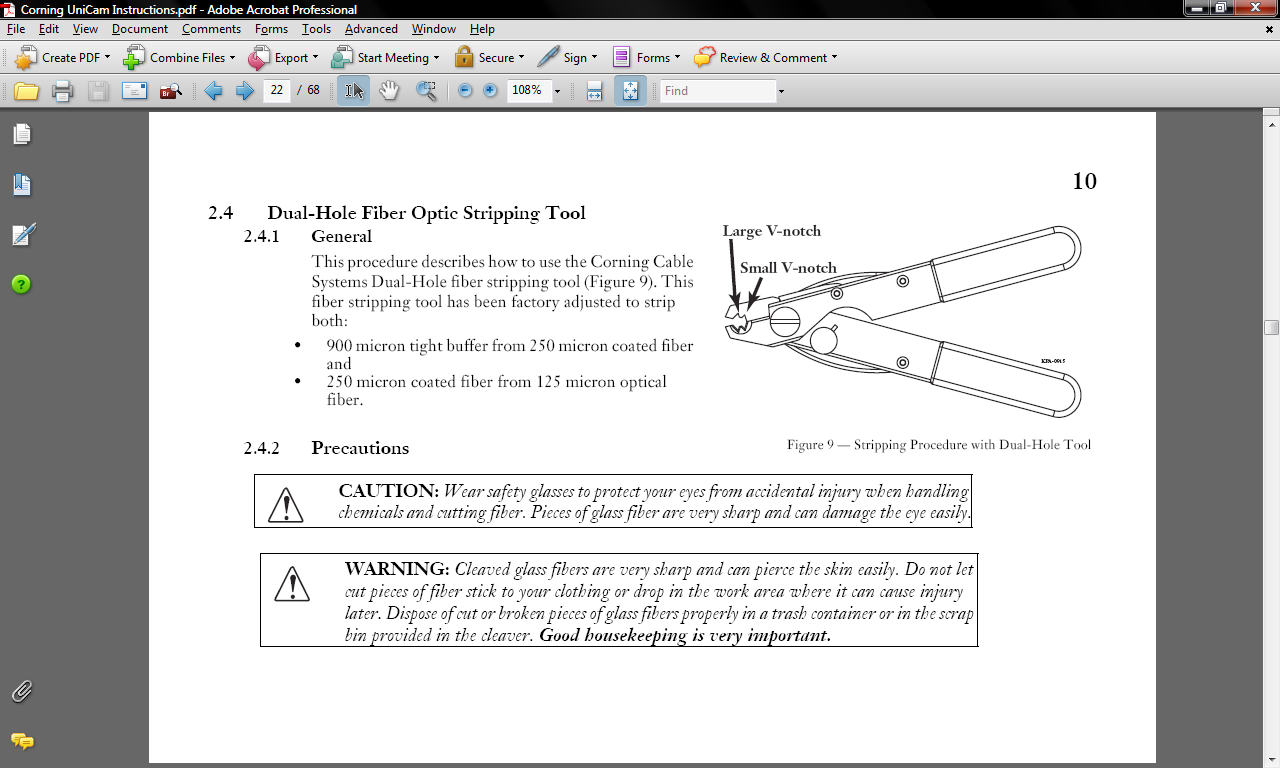 34
Copyright 2008 Kenneth M. Chipps Ph.D. www.chipps.com
Removing the Buffer
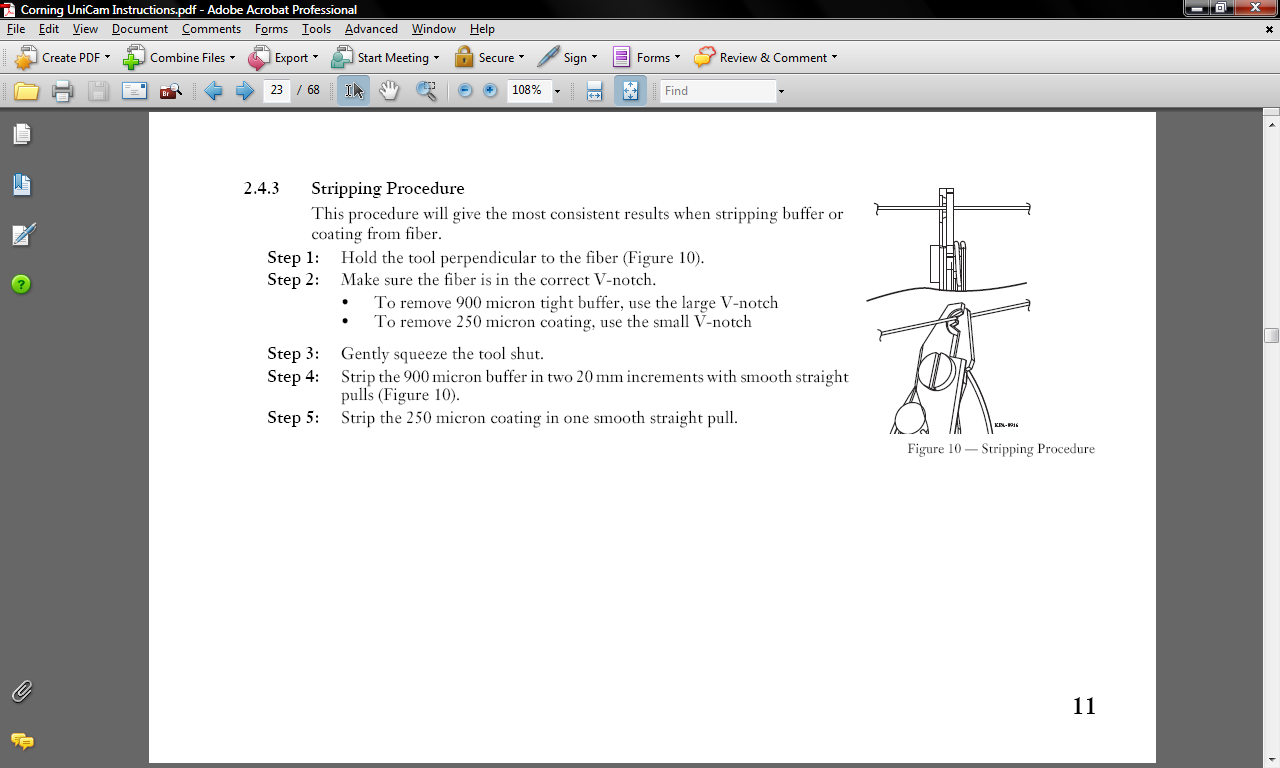 35
Copyright 2008 Kenneth M. Chipps Ph.D. www.chipps.com
Removing the Buffer
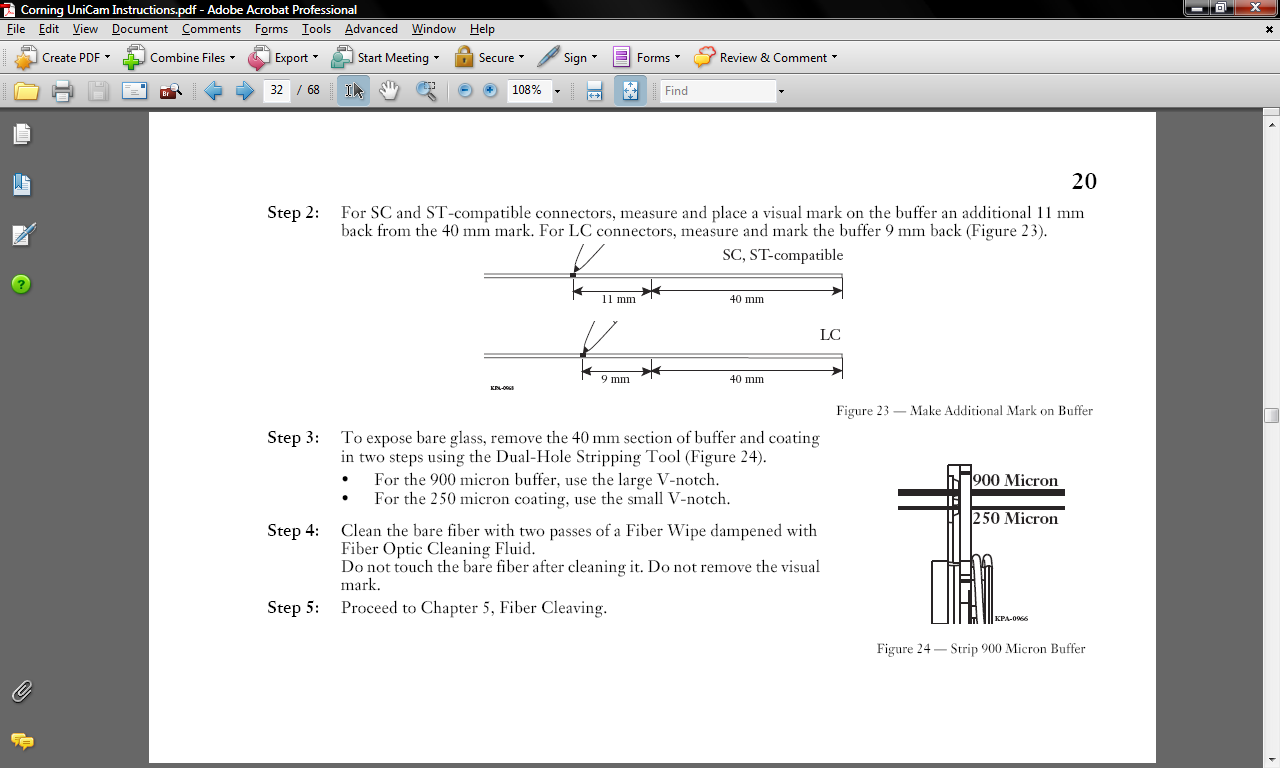 36
Copyright 2008 Kenneth M. Chipps Ph.D. www.chipps.com
Removing the Buffer
About 5 mm from the end place the fiber in the large V-notch of the tool
Align the tool perpendicular to the fiber
Squeeze the tool shut
Pull the tool to remove the buffer
Move in about 5 mm more
Pull the tool to remove the buffer
Continue until you reach the 40 mm mark
37
Copyright 2008 Kenneth M. Chipps Ph.D. www.chipps.com
Remove the Coating
Place the bare fiber optic cable in the small V-notch
Align the tool perpendicular to the fiber
Squeeze the tool shut
Pull the tool to remove the coating in a single pull
The problem here is not breaking the fiber
In which case you must begin again
38
Copyright 2008 Kenneth M. Chipps Ph.D. www.chipps.com
Clean the Fiber
Once the outer layers of the fiber are removed the fiber itself must be cleaned
Fold a fiber optic cable cleaning wipe in half
Dampen a the wipe with the fiber cleaning fluid by pressing the wipe down on the fluid container twice
Pull the wipe over the fiber to clean it
39
Copyright 2008 Kenneth M. Chipps Ph.D. www.chipps.com
Cleave the Fiber
To cleave the fiber
Clean the channel in the cleaving tool where the fiber will be placed
Squeeze buttons A and B to open the clamps on the tool
Place the fiber in the slot
The bare fiber should be in the V groove
The edge of the coating is aligned with the alignment mark
The fiber rests under the tab
40
Copyright 2008 Kenneth M. Chipps Ph.D. www.chipps.com
Cleave the Fiber
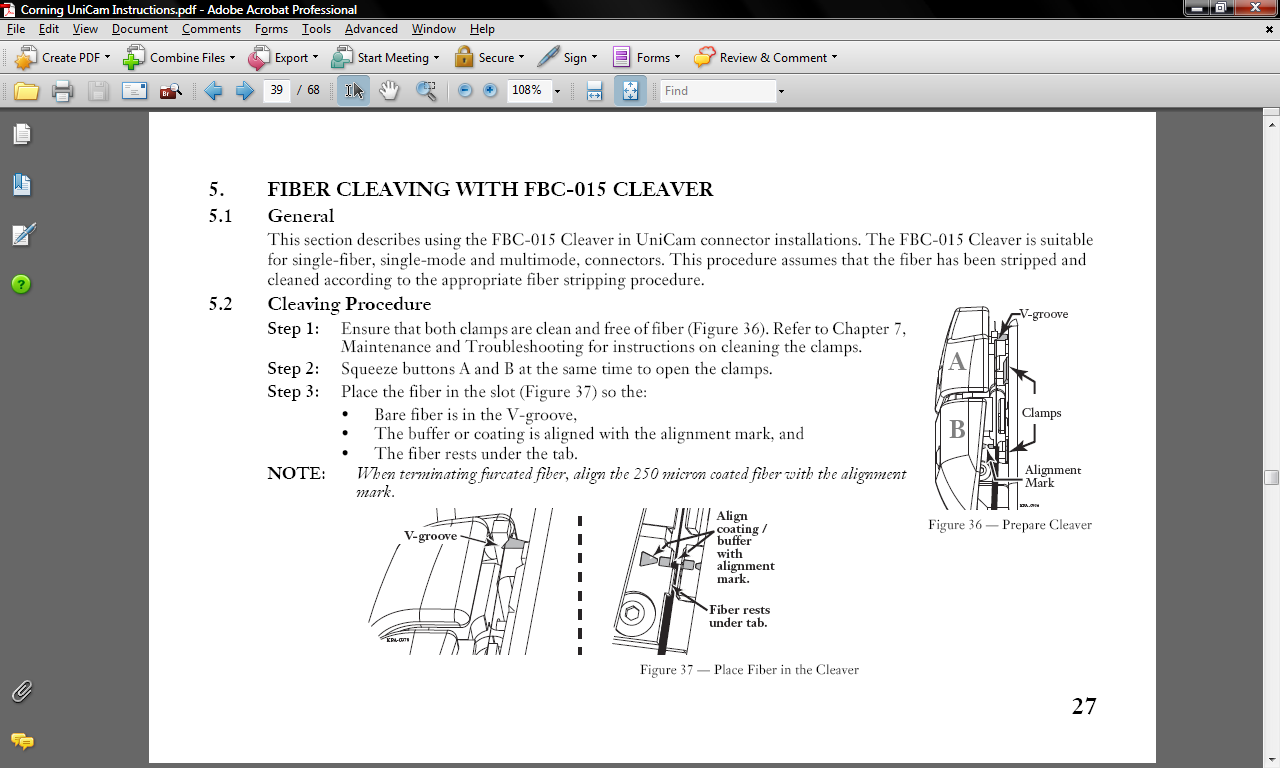 41
Copyright 2008 Kenneth M. Chipps Ph.D. www.chipps.com
Cleave the Fiber
Release the B button
Release the A button
Be sure the fiber is held by both clamps
Turn the knob 360 degrees to cleave the fiber
Squeeze the A button to remove the cut off fiber
Dispose of this scrap
42
Copyright 2008 Kenneth M. Chipps Ph.D. www.chipps.com
Cleave the Fiber
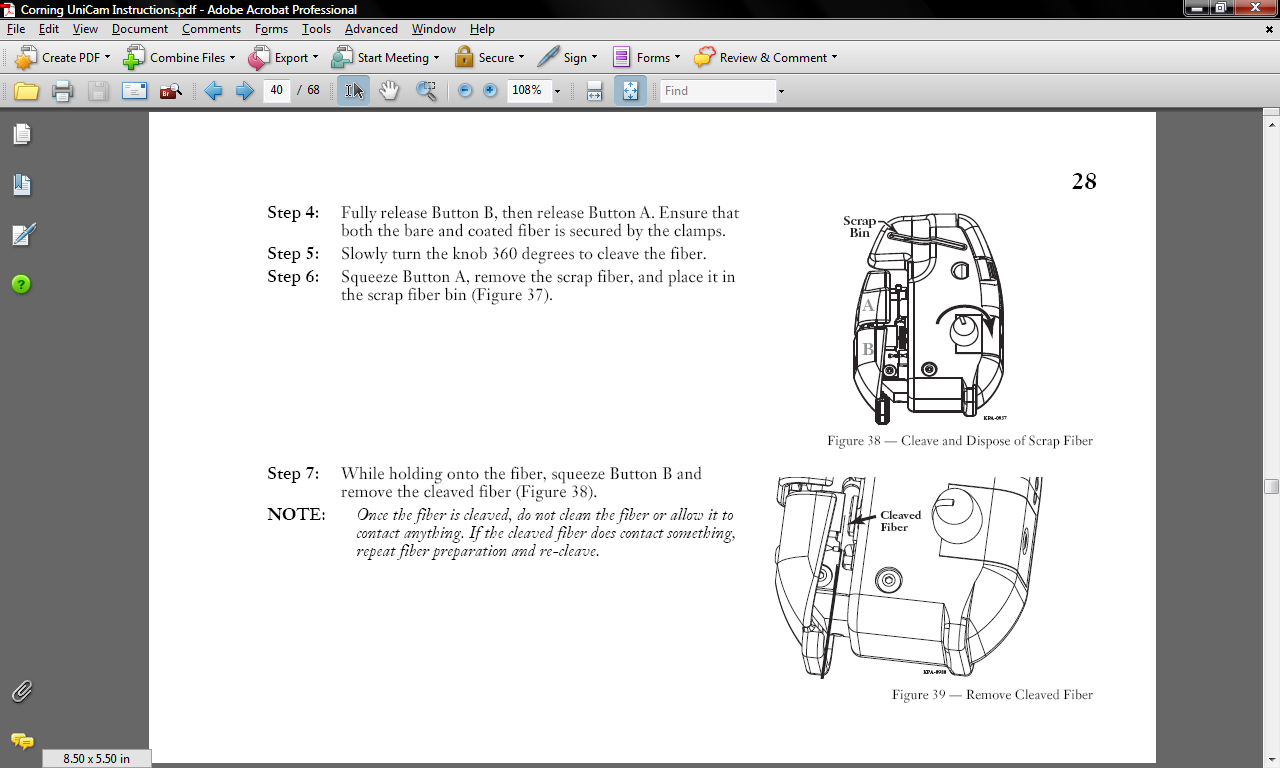 43
Copyright 2008 Kenneth M. Chipps Ph.D. www.chipps.com
Cleave the Fiber
Hold the fiber
Squeeze button B
Remove the fiber
44
Copyright 2008 Kenneth M. Chipps Ph.D. www.chipps.com
Terminate the Fiber
Insert the cleaved fiber into the back of the lead in tube on the termination tool setup earlier
Insert it until slight pressure is felt as the fiber end contacts the fiber stub on the connector placed in the tool
The mark on the cleaved fiber should be within 2 mm of the lead in tube
45
Copyright 2008 Kenneth M. Chipps Ph.D. www.chipps.com
Terminate the Fiber
While maintaining enough pressure to create a slight bend in the fiber, squeeze the cam button until it locks
46
Copyright 2008 Kenneth M. Chipps Ph.D. www.chipps.com
Terminate the Fiber
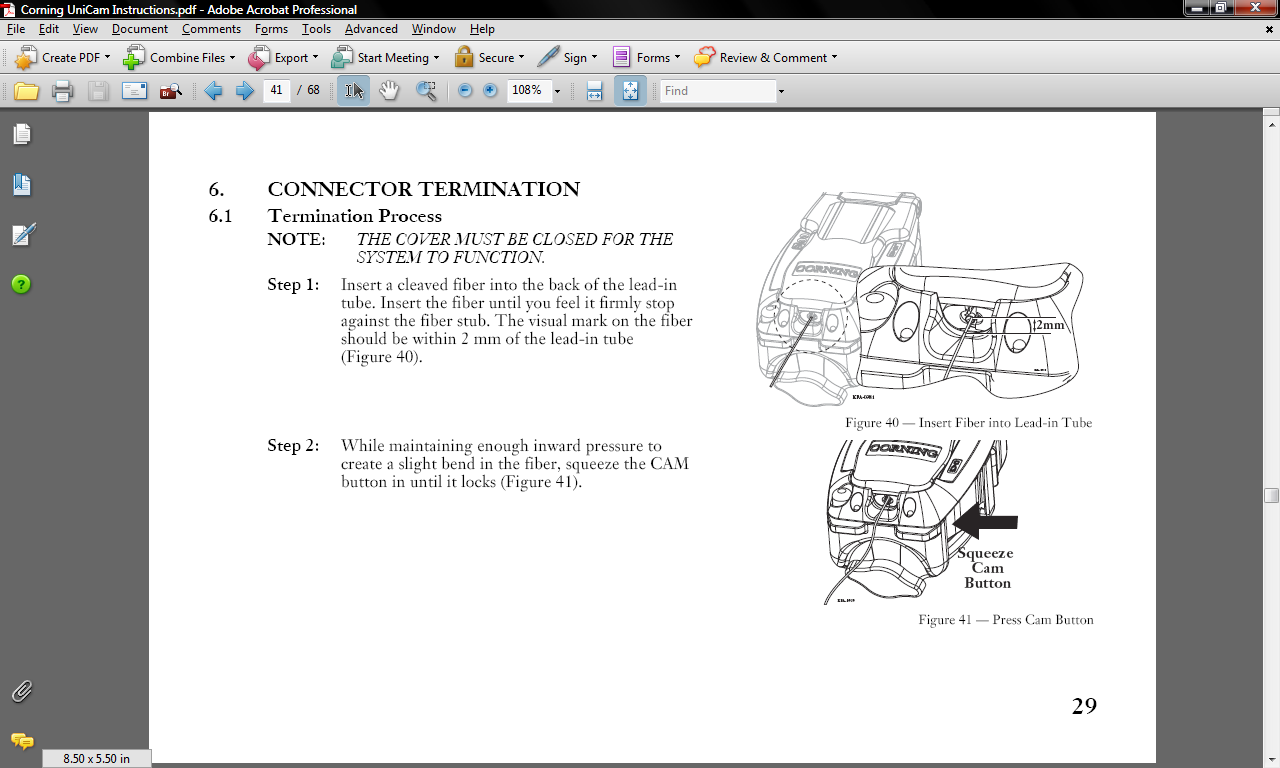 47
Copyright 2008 Kenneth M. Chipps Ph.D. www.chipps.com
Terminate the Fiber
If the green light is lit, the termination was successful
Turn the crimp knob 180 degrees in either direction
Open the cover
Slide the VFL coupler all the way to the top of the tool
Slightly squeeze the load button to remove the connector
48
Copyright 2008 Kenneth M. Chipps Ph.D. www.chipps.com
Terminate the Fiber
Press the reset button
49
Copyright 2008 Kenneth M. Chipps Ph.D. www.chipps.com
Terminate the Fiber
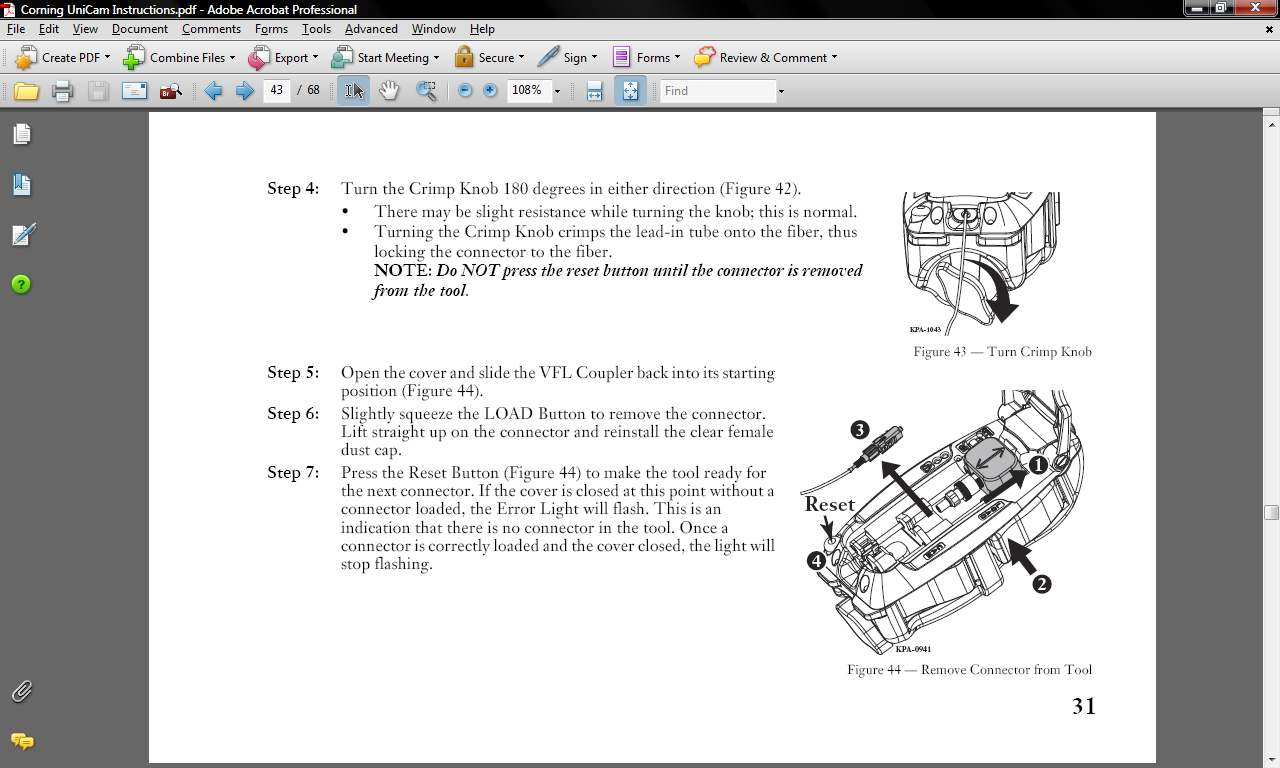 50
Copyright 2008 Kenneth M. Chipps Ph.D. www.chipps.com
Terminate the Fiber
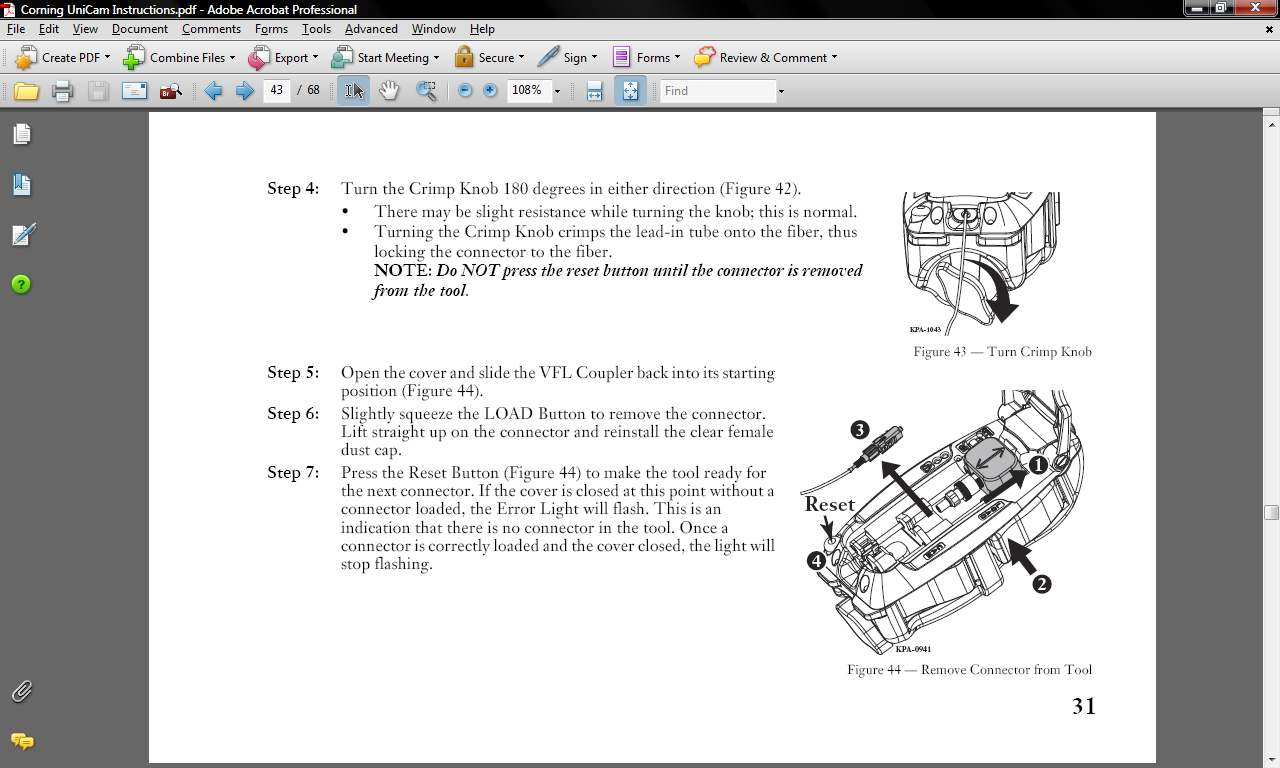 51
Copyright 2008 Kenneth M. Chipps Ph.D. www.chipps.com
Attach the Remaining Parts
Install the end dust cap
Slide the boot up onto the back of the connector until it reaches the cam
Install the outer shroud by lining up the date code with the key side of the shroud
Using the boot push the connector onto the shroud until it snaps in place
52
Copyright 2008 Kenneth M. Chipps Ph.D. www.chipps.com
Attach the Remaining Parts
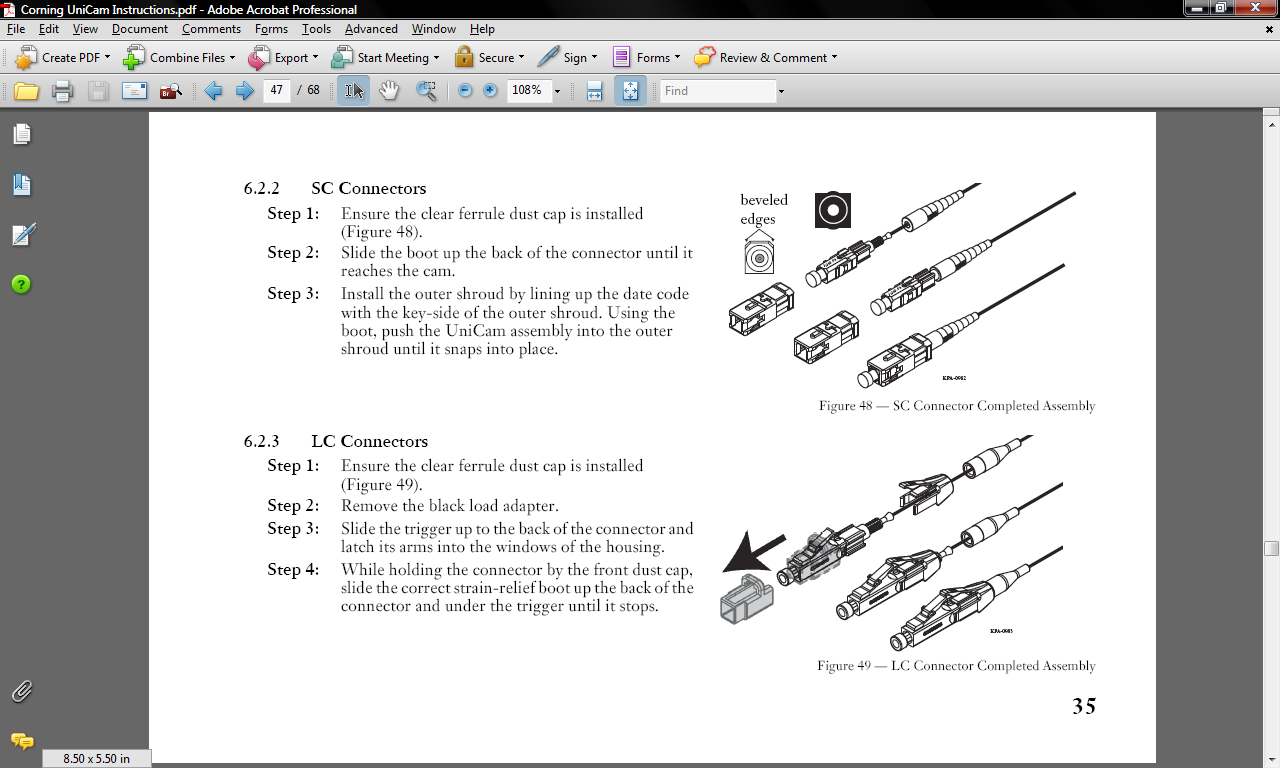 53
Copyright 2008 Kenneth M. Chipps Ph.D. www.chipps.com
Review
The best review is to use the tool, so get to work
54
Copyright 2008 Kenneth M. Chipps Ph.D. www.chipps.com